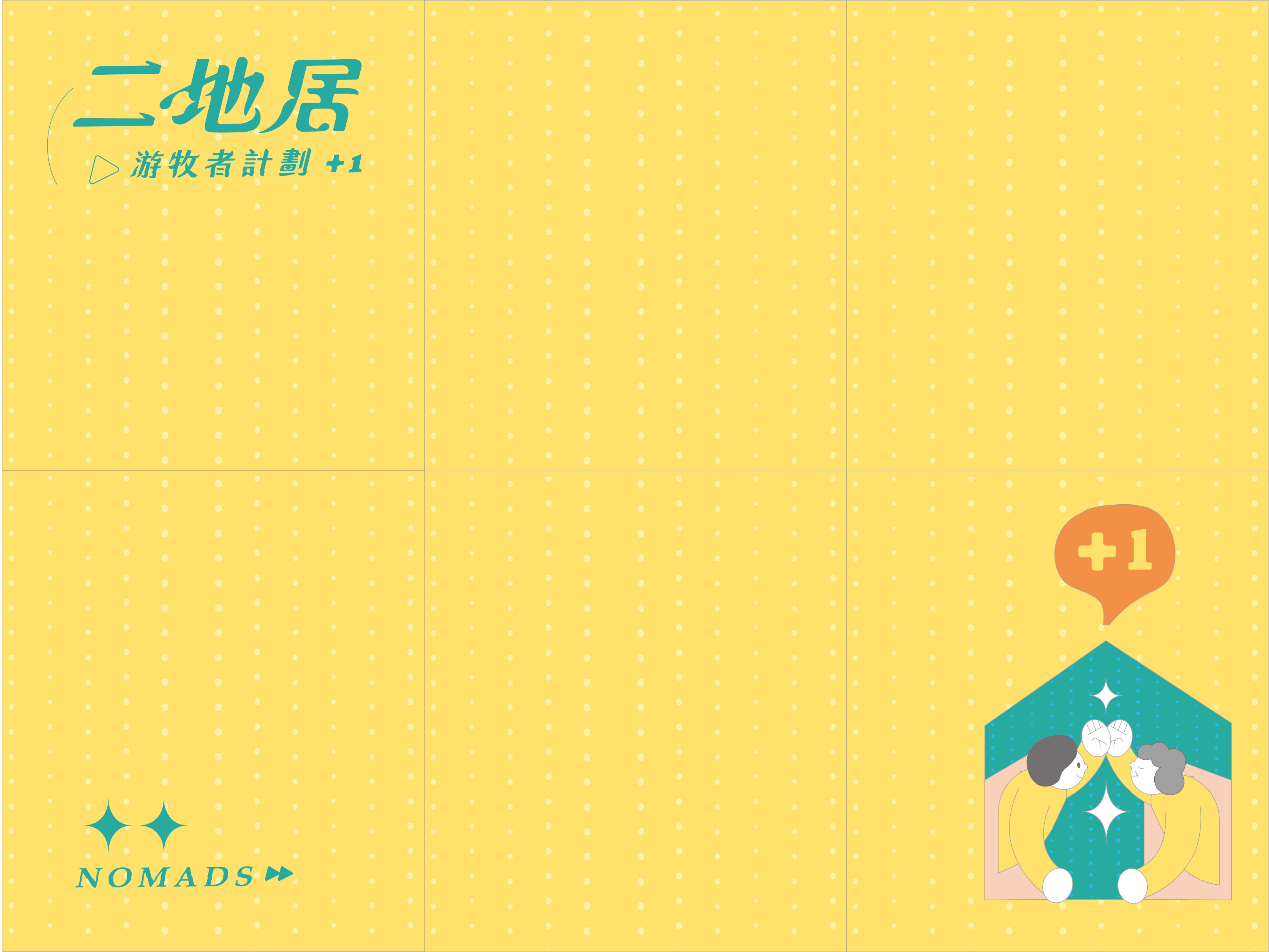 嘉義市政府114年二地居－游牧者（Nomads）
行動提案簡報
提案行動主視覺 / 示意圖
提案單位：(個人類)提案者姓名／ (團體類)提案單位名稱
計畫主題：(提案單位自行命名)
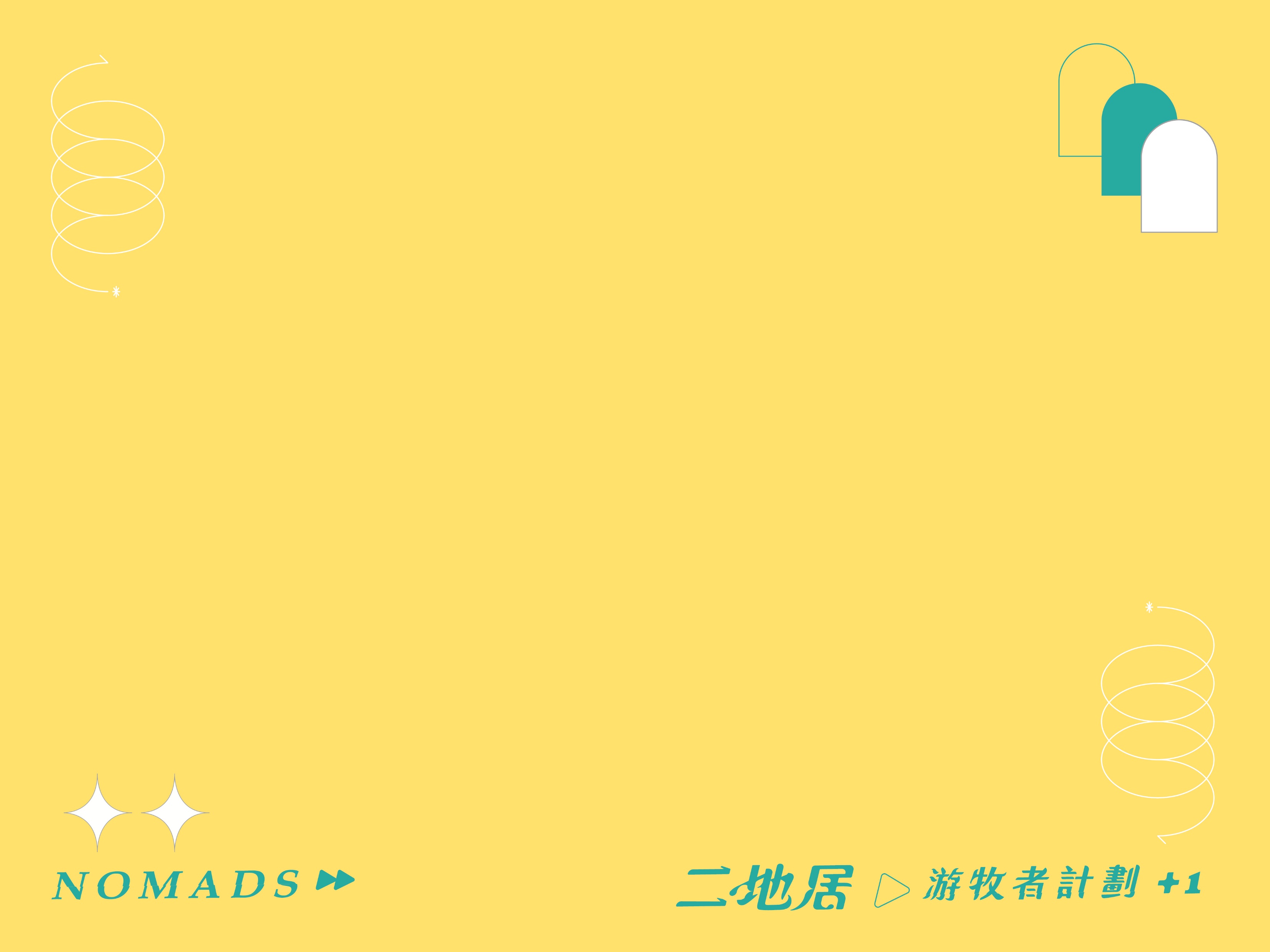 我想當個「嘉義游牧者（CYNomads）」
姓名/ 團隊名
學校/ 現職
社群平台 (IG/ 臉書/ 官網/ podcast…)

為什麼是我個人/ 我們團隊提案？
之於「嘉義游牧者（CYNomads）」、
「二地工作Ｘ二地生活」有甚麼無可取代性？
個人/ 團體照 1
個人/ 團體照 2
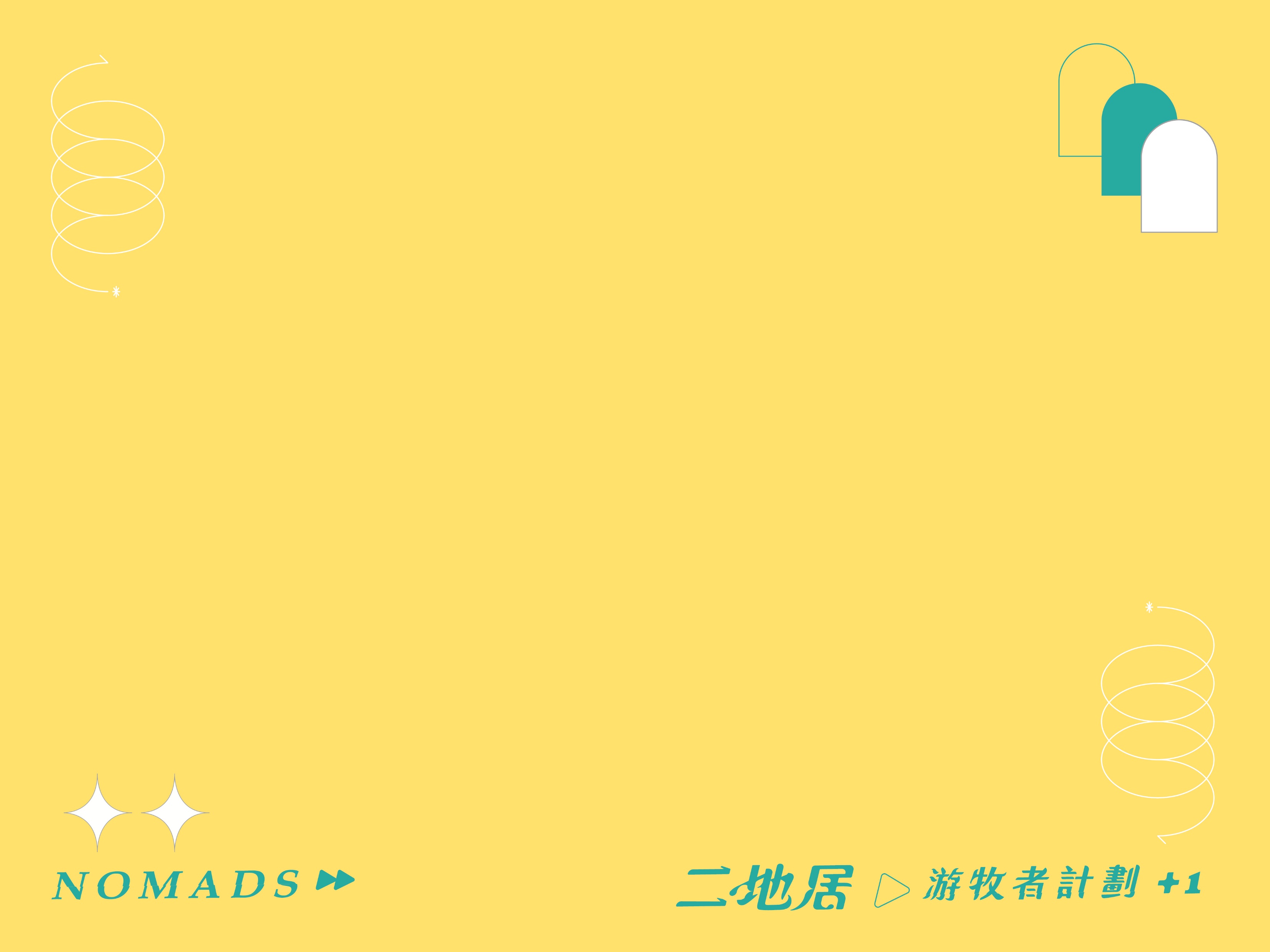 過往的我曾經…
相關經歷說明
相關經歷說明
相關經歷說明
相關經歷說明
相關經歷說明
相關經歷說明
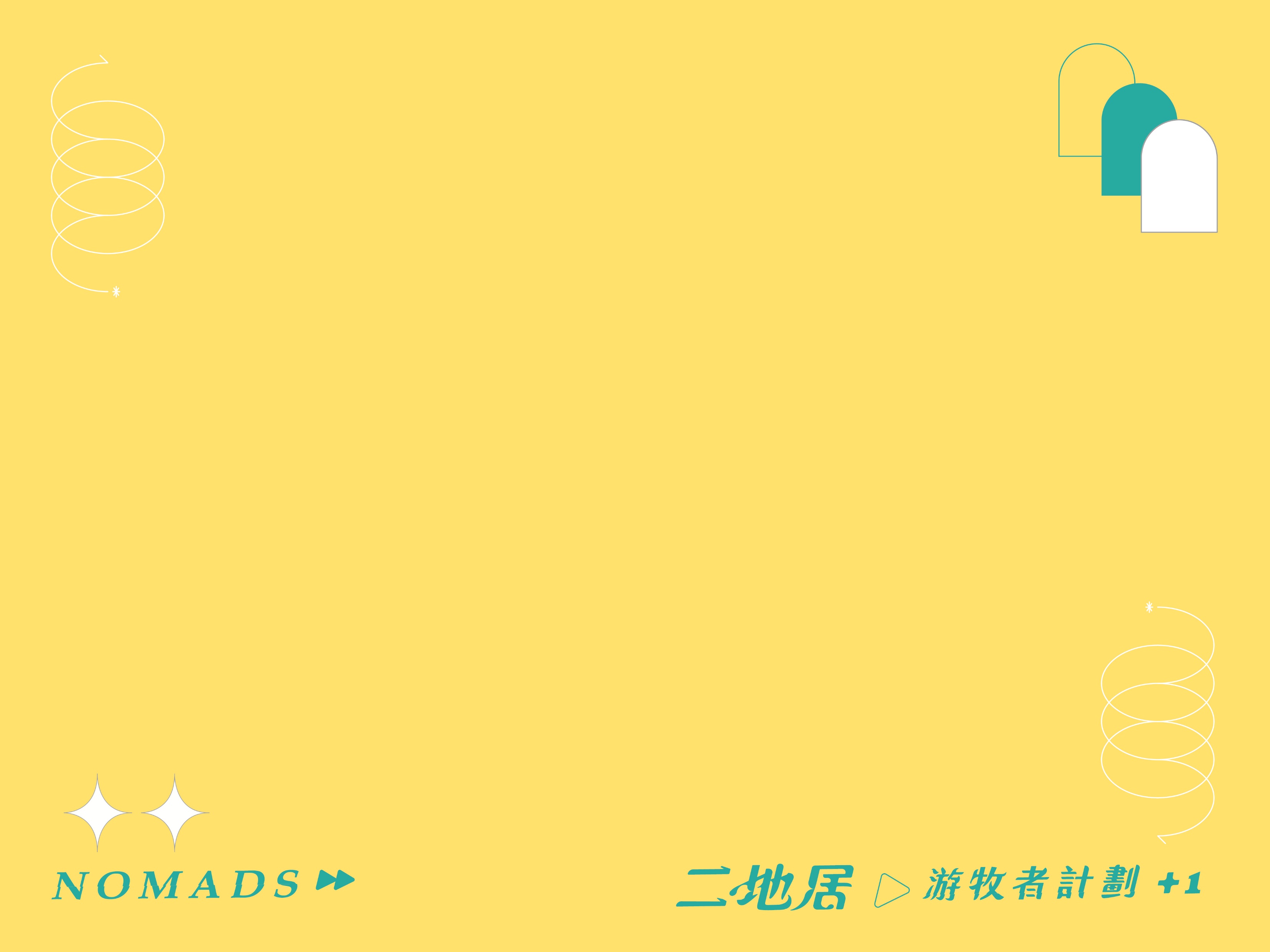 我對「嘉義二地居」的想像
關於嘉義的觀察與認識
相關示意圖
為何是嘉義？
為何想到嘉義嘗試二地工作Ｘ二地生活？
相關示意圖
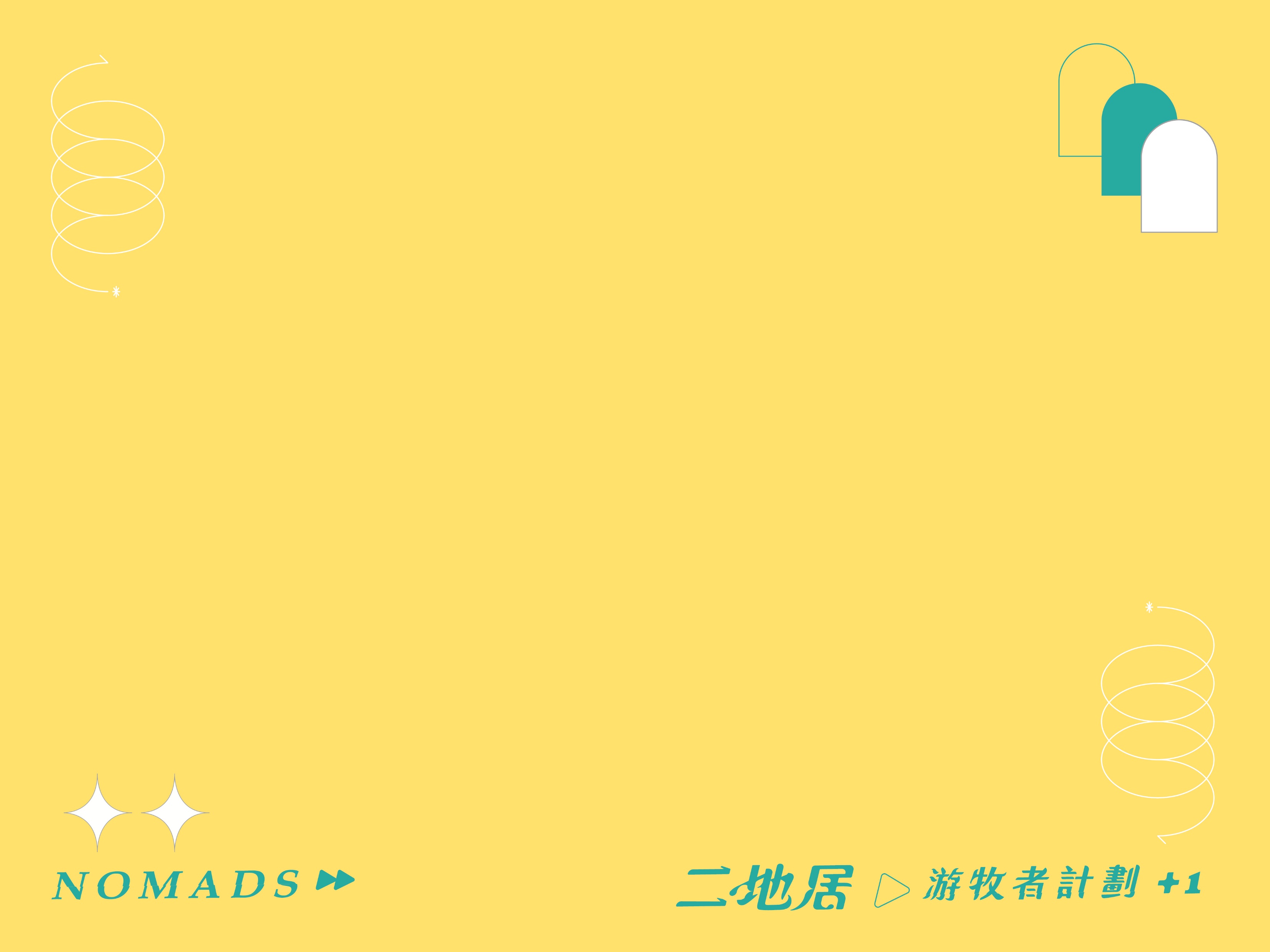 我的「嘉義二地居」規劃：計畫名稱
行動類別 (擇一)
□ 二地居生存實踐
□ 移居城市特質呈現
主軸議題 (擇一)
□ 創新體驗設計    □餐食體驗規劃     □ 社區共生實踐     □文化探索研究 
□ 其他＿＿＿＿＿＿＿
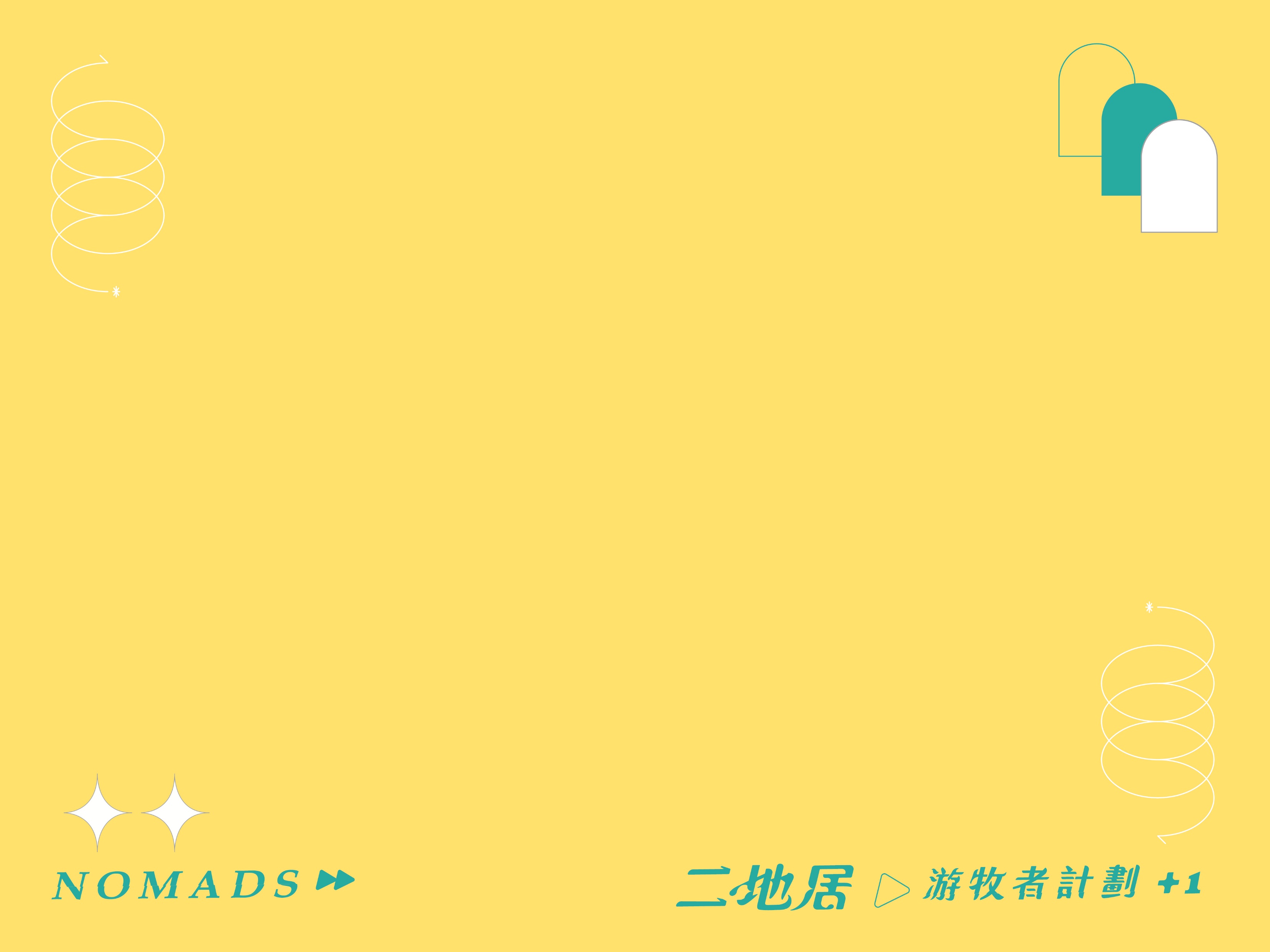 我的「嘉義二地居」規劃：計畫名稱
提案動機
我的嘉義二地居 起心動念 / 提案動機？
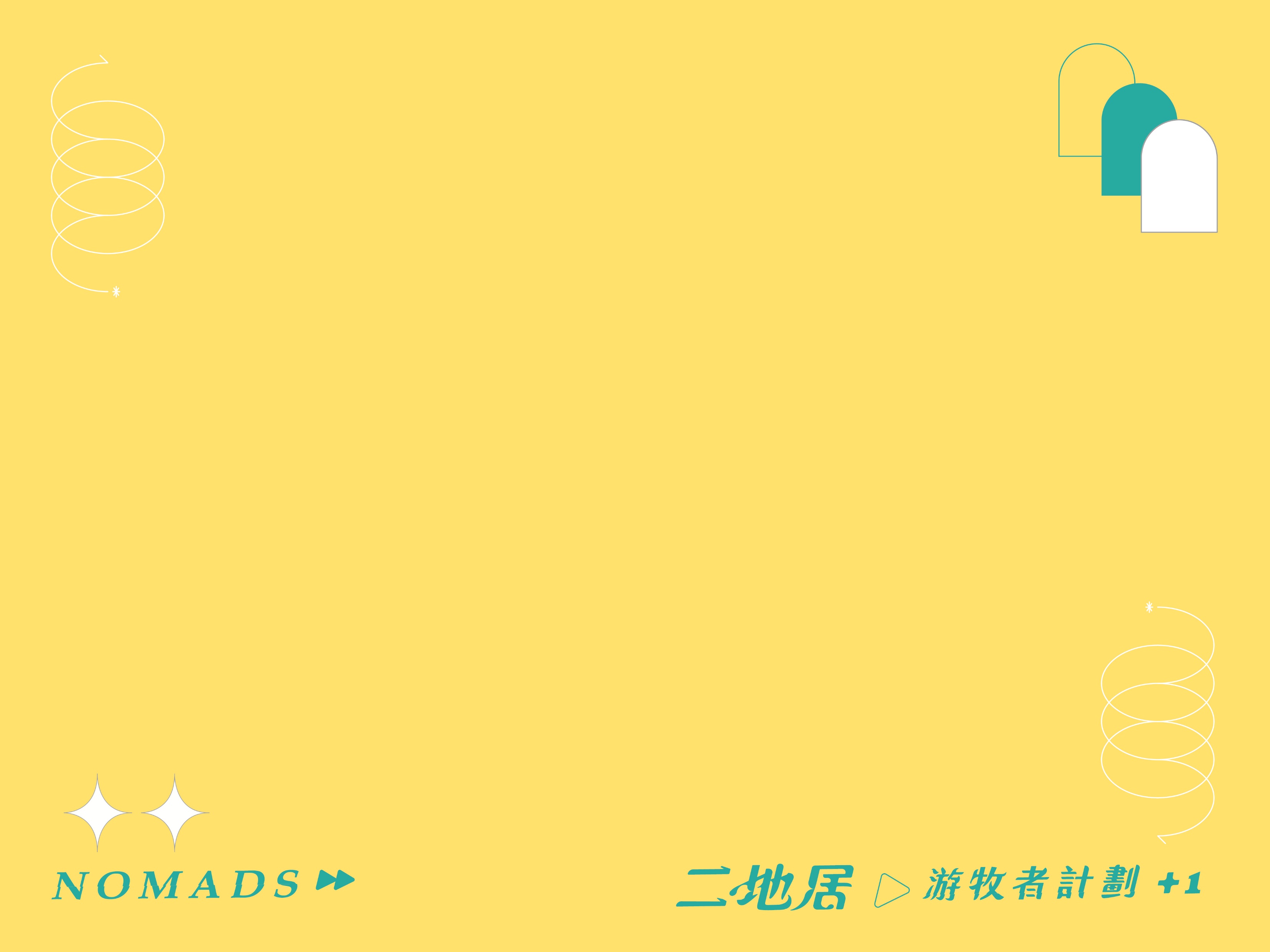 規劃合作單位
□ 已與合作單位洽談
□ 尚未與合作單位洽談，需媒合

為何想與此單位合作？觀察與想像？
相關示意圖
規劃執行場域
□ 已與執行場域洽談
□ 尚未與執行場域洽談，需媒合

為何想在此場域執行？觀察與想像？
相關示意圖
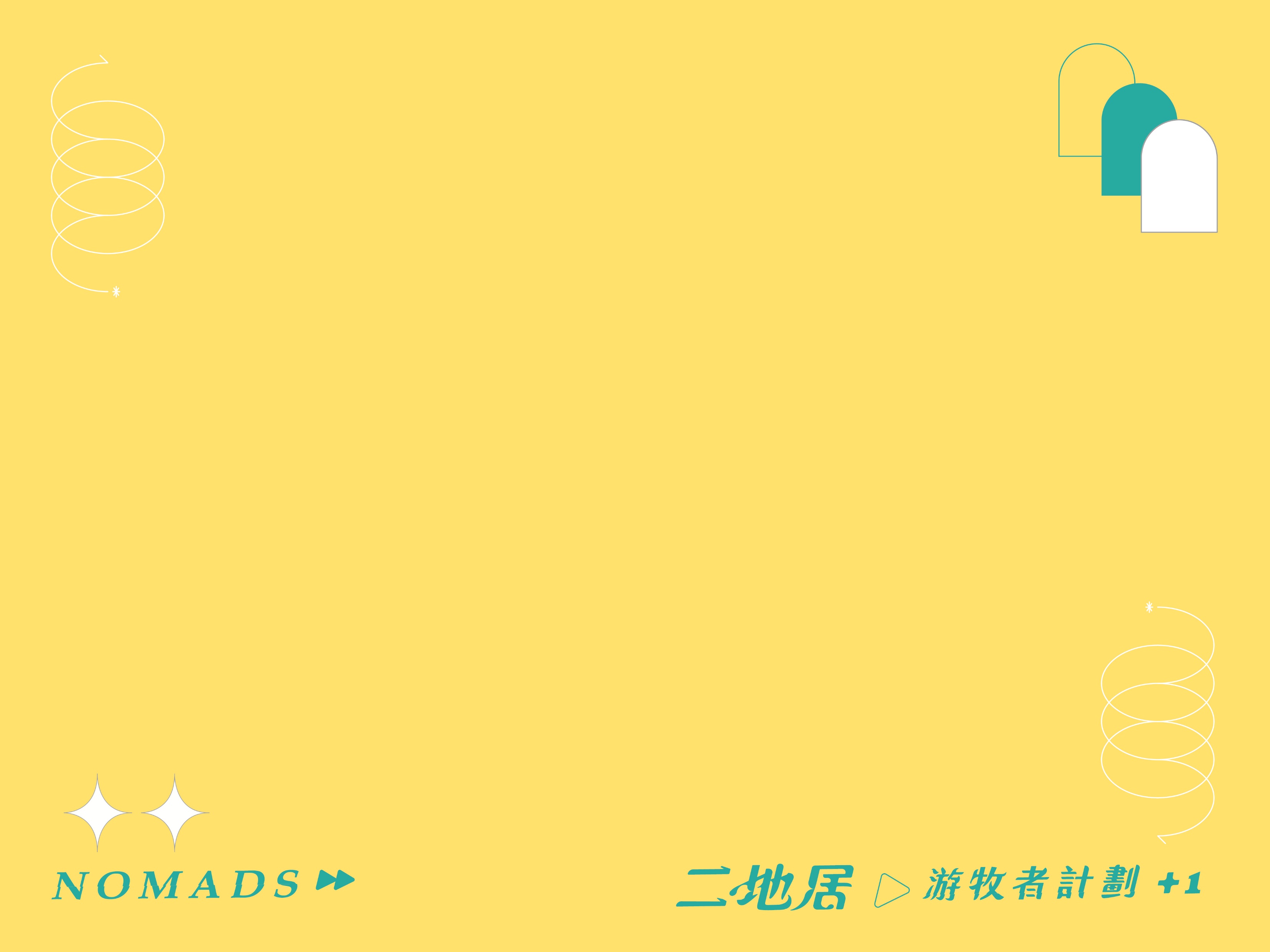 規劃短期居住
□ 已與短居場域洽談
□ 尚未與短居場域洽談，需媒合

為何想與此場域短居？觀察與想像？
相關示意圖
短居時程（須累積至少超過30日）
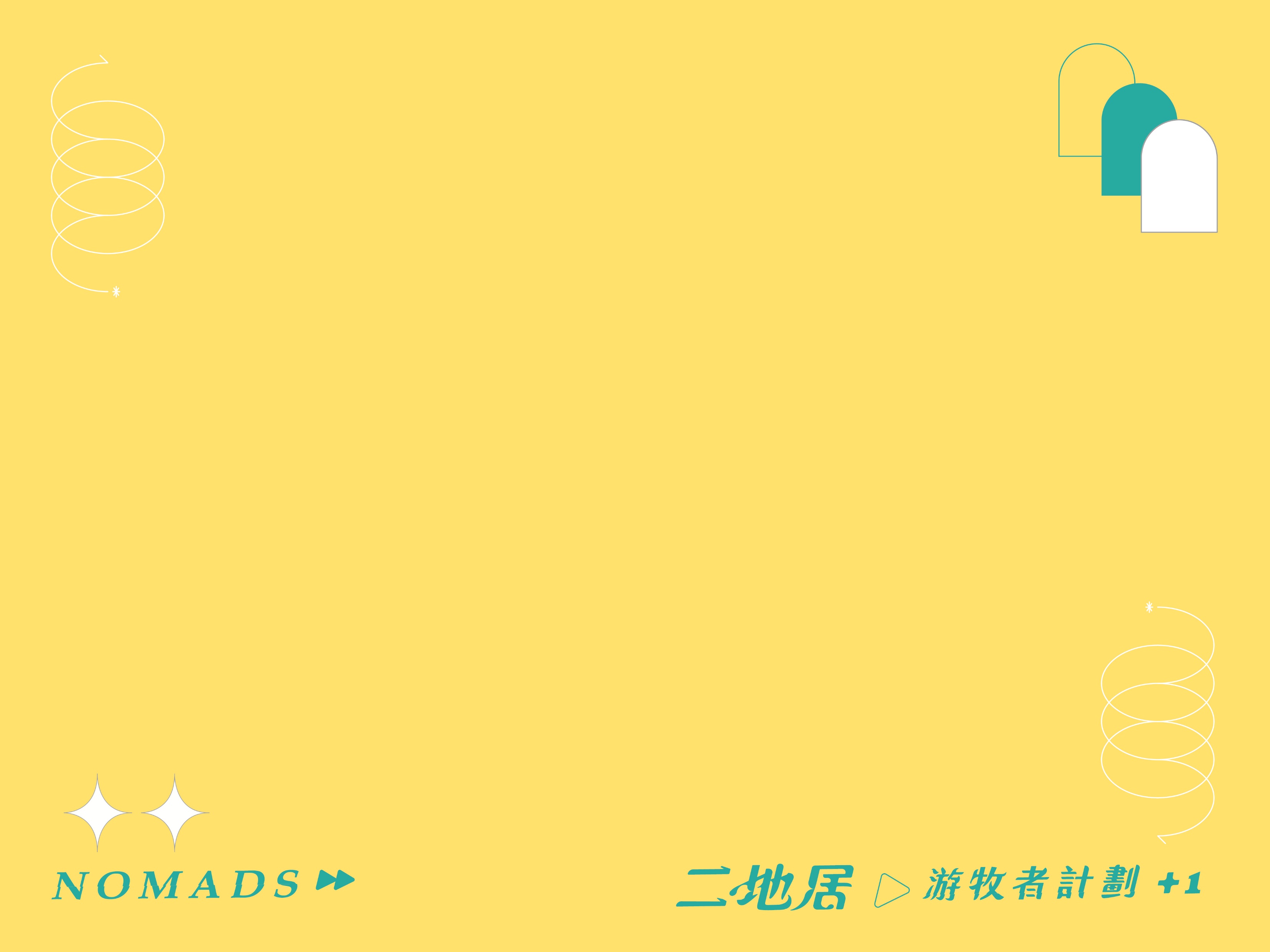 我的「嘉義二地居」執行步驟
步驟一 期初第一階段
執行規劃內容說明
相關示意圖 1
相關示意圖 2
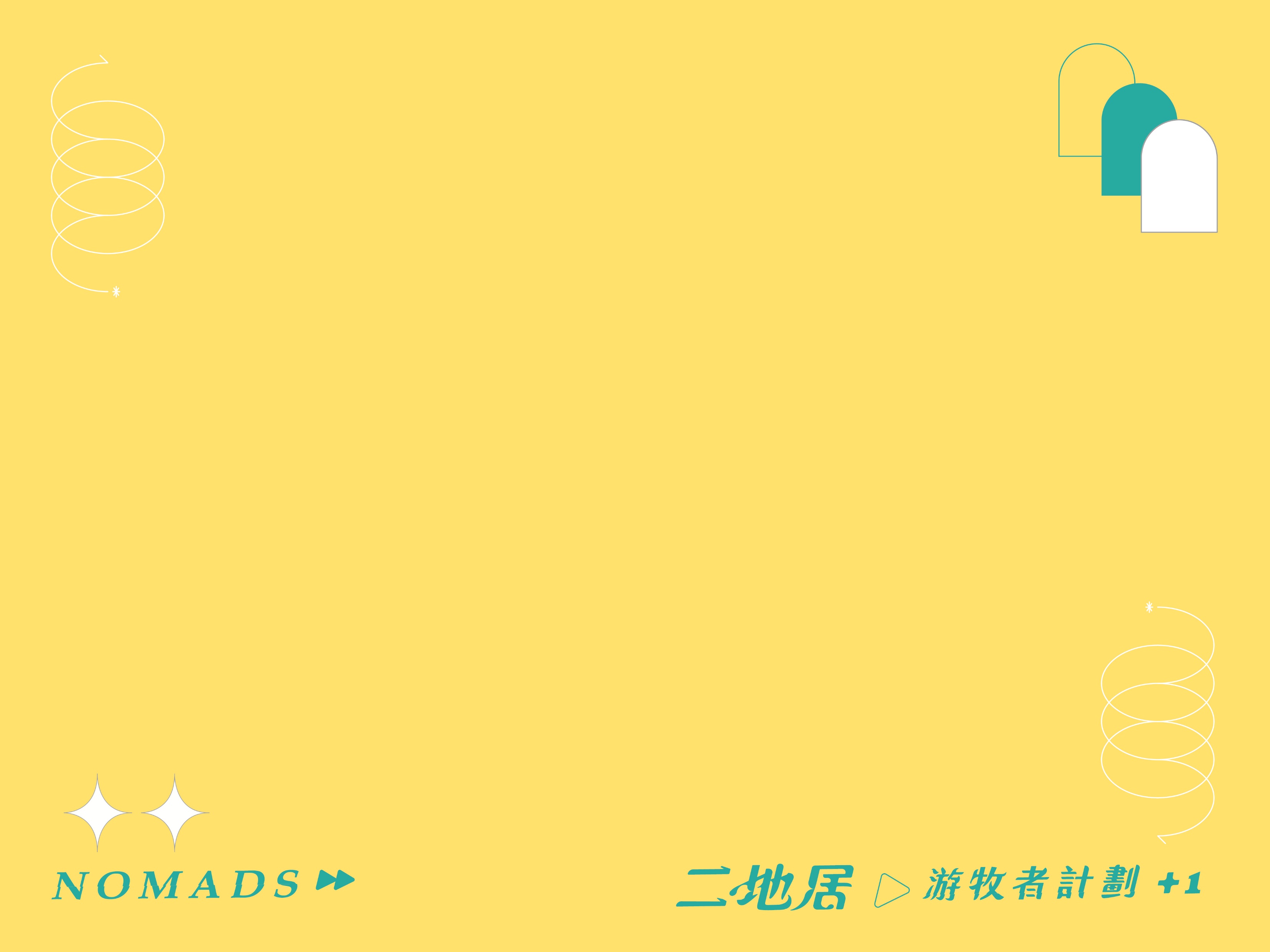 步驟二 期中第二階段
執行規劃內容說明
相關示意圖 1
相關示意圖 2
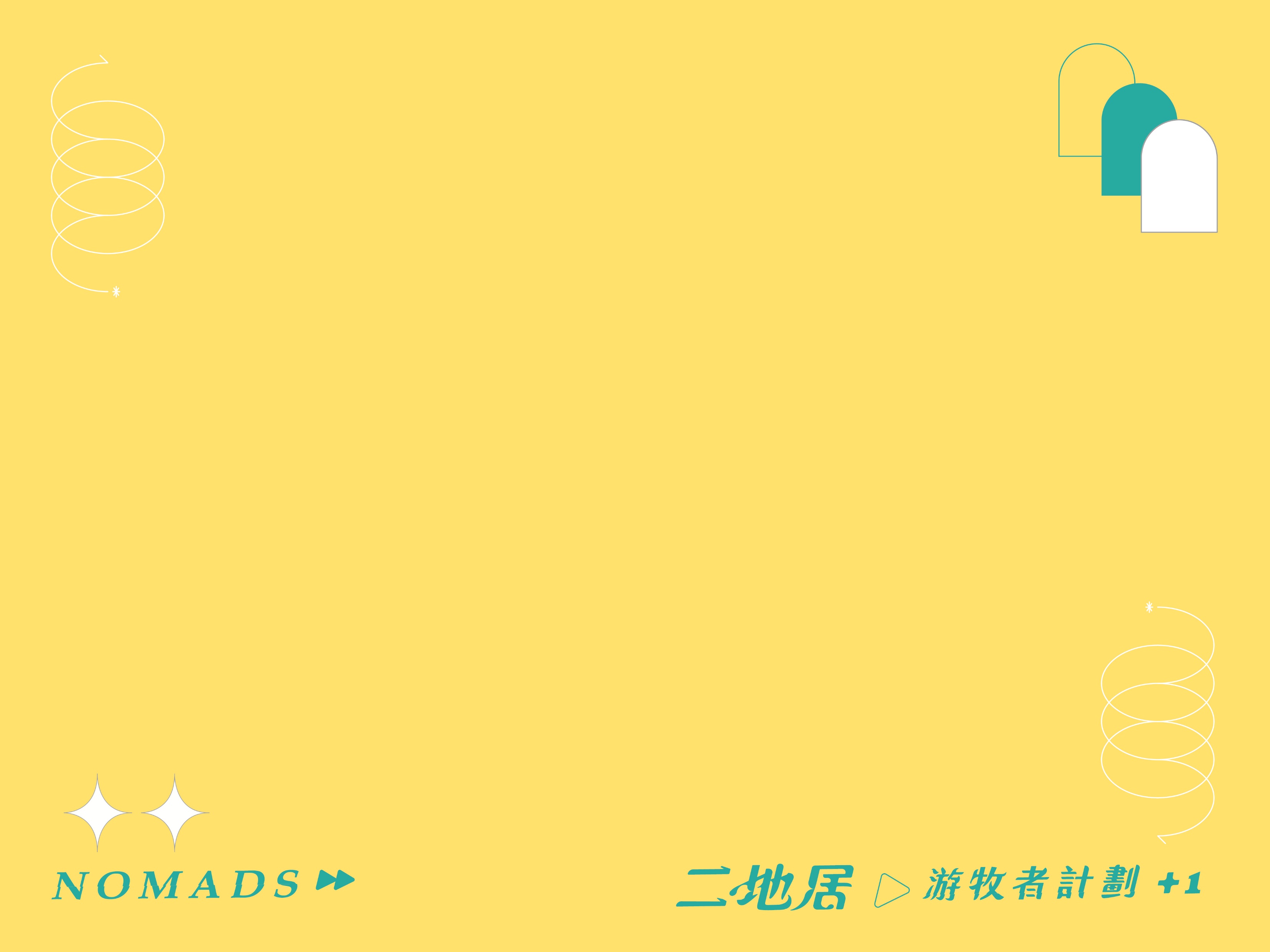 步驟三 成果展示規劃
執行規劃內容說明
相關示意圖 1
相關示意圖 2
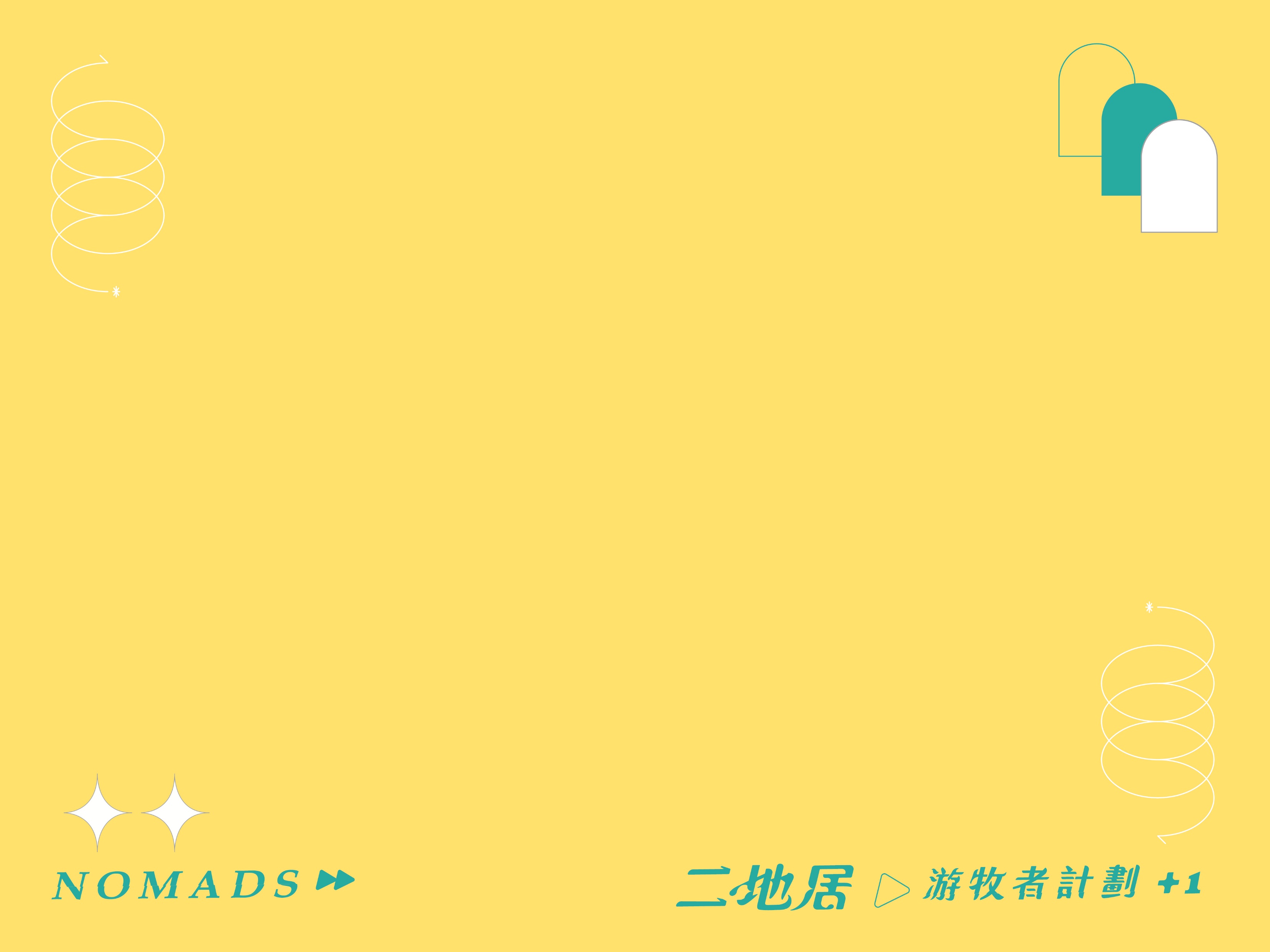 我的「嘉義二地居」提案目標
相關示意圖 1
我的嘉義二地居提案目標與預期效益
期待能完成或解決什麼?
期待能更優化什麼?
相關示意圖 2
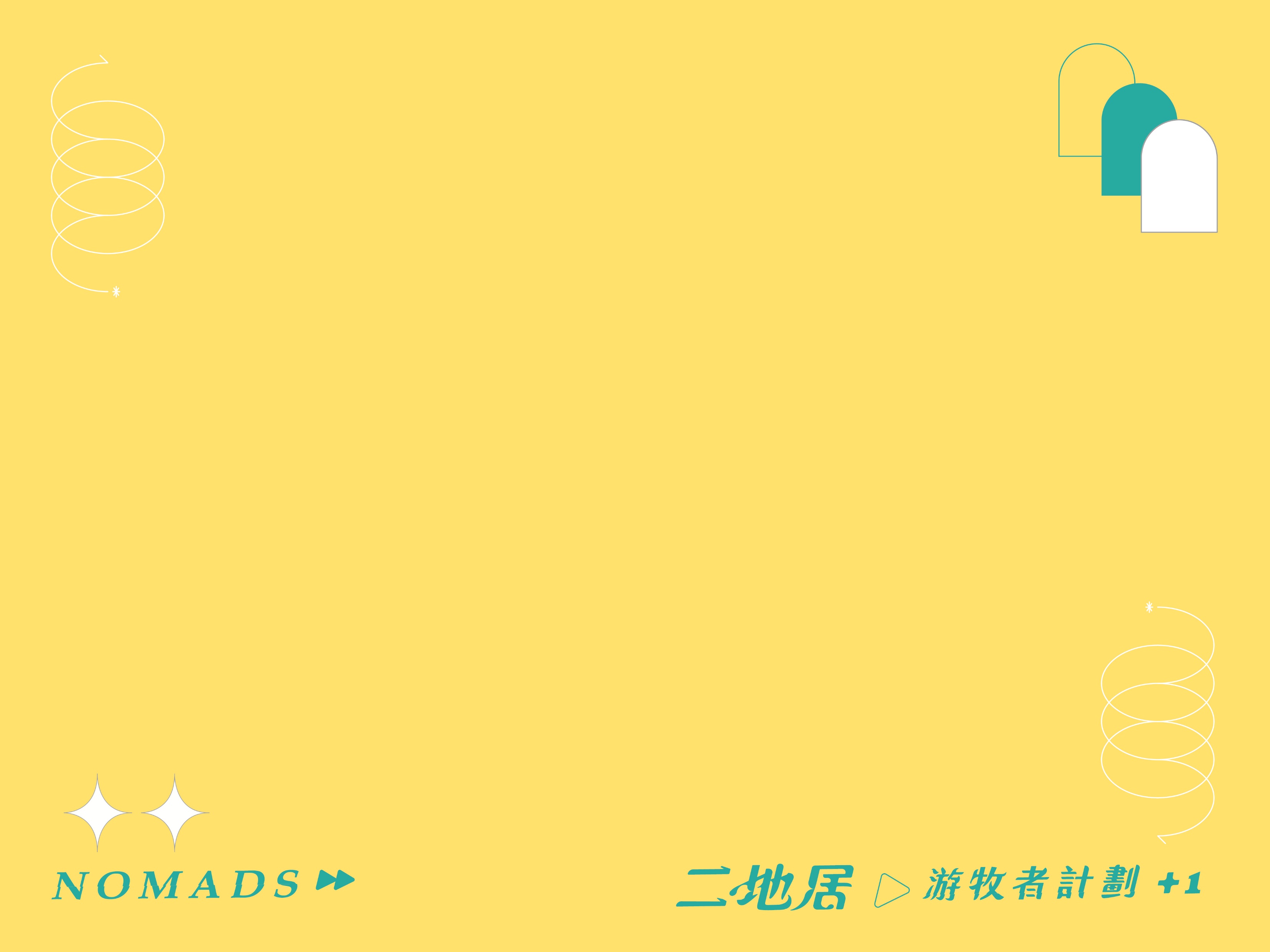 預算規劃 (參考案例)
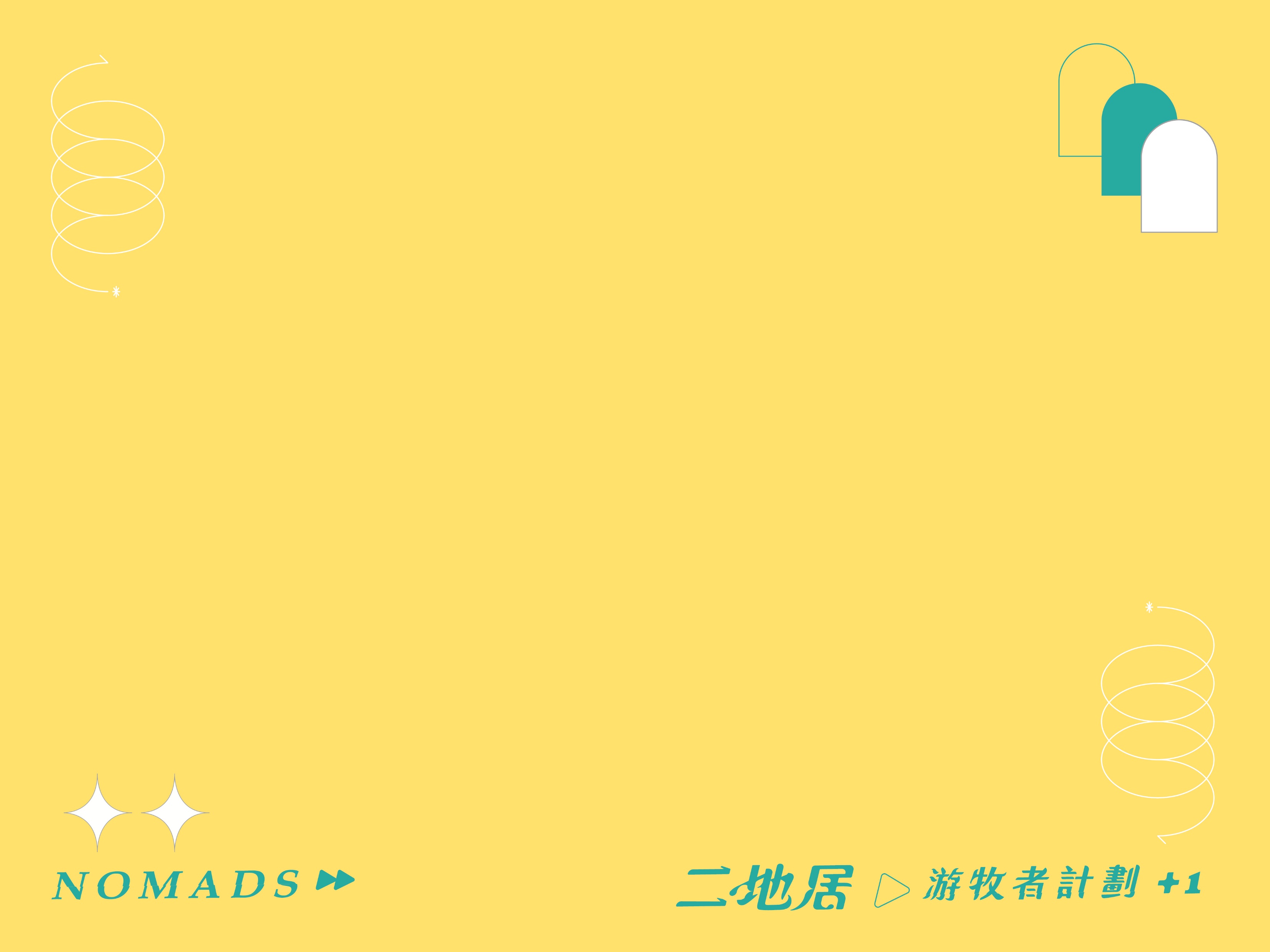 工作期程表 (參考案例)
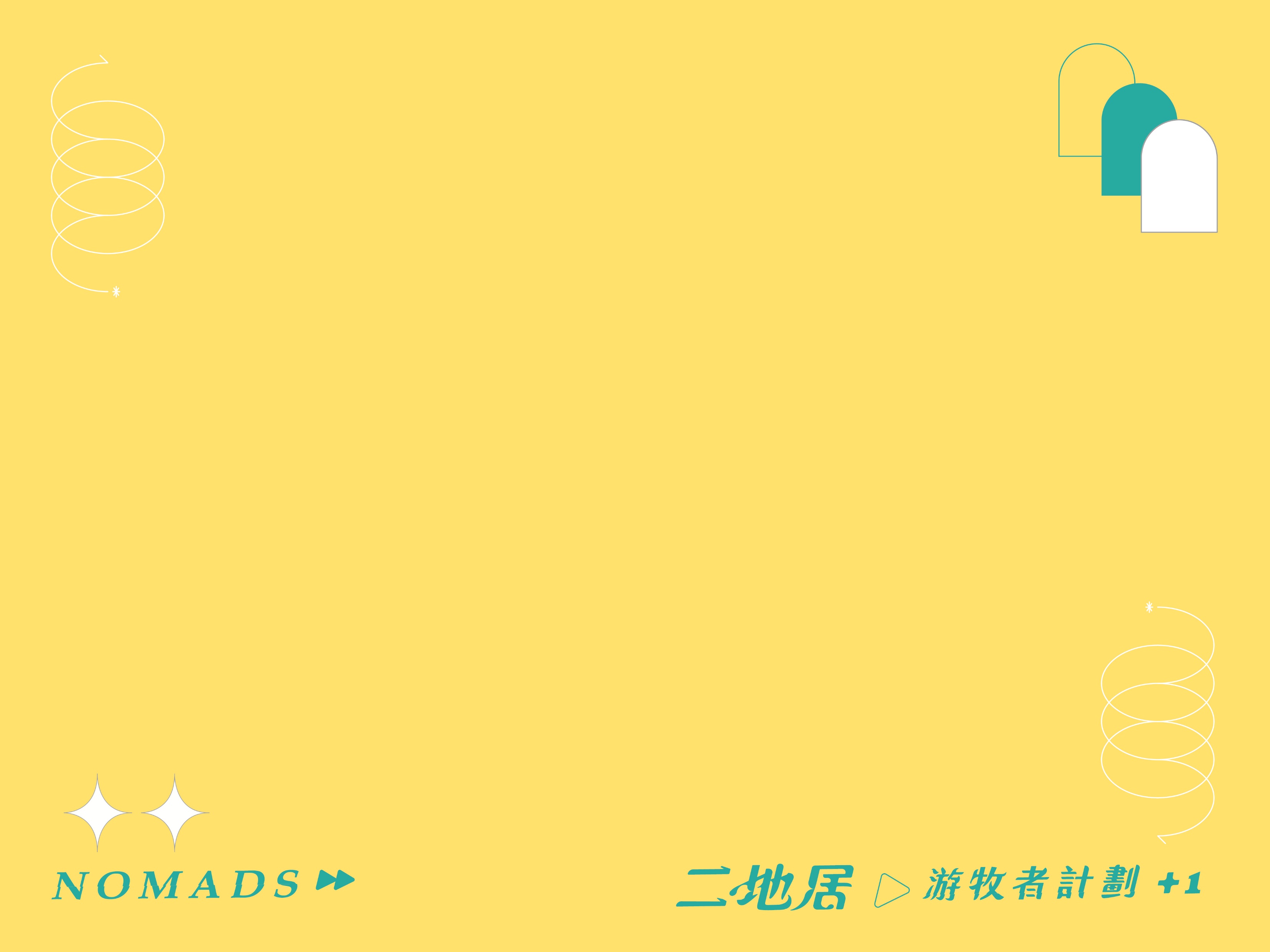 其他補充說明或創意提案
可自行設計新增
強化計畫說明